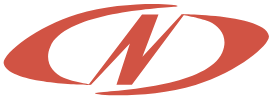 Общество с ограниченной ответственностью «Дэнси Софт»
Доработка программного комплекса «ДЭНСИ:КАССА»
Резюме проекта
Доработка программного комплекса «ДЭНСИ:КАССА» - переход на графическую библиотеку Qt6 и систему платной подписки

	«ДЭНСИ:КАССА» - современное решение для автоматизации рабочего места кассира, нативное для ОС Linux. Осуществляются сборки для 32 и 64 битных версий ОС для Intel-совместимых ПК, а также для ARM-процессов, что позволяет создавать решения на базе одноплатных ПК, таких как Raspberry Pi, Orange Pi, CubieTruck и т.п. 
В «ДЭНСИ:КАССе» реализованы актуальные требования законодательства РФ по применению онлайн-ККТ c фискальными накопителями, обороту маркируемой и алкогольной продукции, ведётся интеграция с «Системой быстрых платежей ЦБ РФ» 

	Доработка находится на стадии проектирования

	«ДЭНСИ:КАССА» - стопроцентно российский, разрабатываемый «с нуля», программный продукт  с 13-летней историей, инвестиционная поддержка которого необходима для вывода продукта на новый уровень совместимости с современными дистрибутивами свободно распространяемой ОС Linux и перехода на срочную подписку, как современную альтернативу бессрочным ключам активации, применяемым в настоящий момент. Соответствует приоритетному направлению «интеграция систем управления взаимоотношениями с клиентами с онлайн-кассами и ОФД, национальной системой маркировки»
Архитектура  дорабатываемого ПО
ДЭНСИ:КАССА разрабатывается на связке C++ и графической библиотеки Qt (позволяет распространять производные продукты под лицензией GNU GPL)
	
	На старте разработки актуальной версией графической библиотеки являлась Qt3. На текущий момент эта версия не включается по умолчанию ни в один современный дистрибутив ОС Linux, но остаётся возможность доустановки её вручную. Однако на некоторых дистрибутивах её установка уже сопряжена с неразрешимой зависимостью пакетов, форсирование которой может приводить к непредсказуемым сбоям в системе в целом.
	
	Перекомпиляция проекта с новой версией библиотеки (версии 4 и выше), или автоматизированная конвертация проекта, к сожалению, невозможны. По сути для перехода на новую версию библиотеки существенную часть проекта необходимо переписывать «с нуля».
	
	В определённый момент часть библиотек и интерфейсов была успешно переписана на актуальную тогда версию Qt4.5, но затем стартовали глобальные изменения в Федеральный закон 54-ФЗ, повлекшие настолько же глобальные изменения в прошивках ККТ и алгоритмах кассового ПО, что все ресурсы команды были брошены на выпуск в положенные сроки необходимых обновлений. Параллельно запущено поэтапное введение обязательной маркировки отдельных категорий товаров, вывод из оборота которых производится также через кассу.
Переход на Qt6
Qt4→Qt6 — перенос с минимальными корректировками
Qt3→Qt6 — фактически переписывание «с нуля»
Переход на срочную подписку
На старте проекта стандартной моделью монетизации у конкурентов была продажа бессрочных аппаратных ключей защиты.
	В ДЭНСИ:КАССе выбор был сделан в пользу бессрочных программных ключей защиты, поскольку это существенно снижало себестоимость экземпляра ПО (кроме того, в ОС Linux были определённые проблемы с поддержкой аппаратных ключей).
	С изменением законодательства и приходом операторов фискальных данных рынок ПО для торговли развернулся в сторону срочной подписки.
Переход на срочную подписку позволит создать недостающие стабильные финансовые потоки и развивать продукт дальше более эффективно.
Сейчас:
	Бессрочные программные ключи активации (криптографический алгоритм на основе данных о серийном номере продукта и аппаратных характеристик ПК). Уровень ключа определяет доступность определённого функционала, что позволяет оптимизировать стоимость решения в соответствии с индивидуальными требованиями. «Базовый», «Эквайринг», «Лояльность», «Маркировка»
Станет:
	Бессрочный программный ключ «Базовый» + срочная подписка разных уровней на определённый функционал. Криптографический алгоритм на основе базового ключа. «Эквайринг», «Лояльность», «Маркировка», «СБП ЦБ РФ»
Рынок и стратегия продвижения
Пользователями программного комплекса являются российские юридические лица и предприниматели, обязанные по Федеральному законодательству применять ККТ, в основном это предприятия розничной торговли — от небольших бутиков и специализированных магазинов до торговых сетей регионального и федерального охвата. 
	По данным РосСтата на начало 2022г объектов розничной торговли в стране насчитывалось около 820 тыс. (следует иметь ввиду, что многие торговые объекты оснащаются не одним, а несколькими рабочими местами кассиров). 
	С момента выхода на рынок ДЭНСИ:КАССы было выполнено около 6500 активаций разных уровней и наработана партнёрская сеть (более 20 партнёров на территории РФ). 
	Для прямых продаж и расширения партнёрской базы разработан интернет-сайт www.dnc-soft.ru, с которого можно свободно скачать образ установочного диска продукта и документацию.
	Информация о продукте публикуется на специализированных порталах и форумах.
	Проводятся обучающие семинары/вебинары для пользователей и партнёров.
	Продукт размещается на маркетплейсах.
	Организуются совместные с производителями торгового оборудования маркетинговые акции.
	Успешно работает «сарафанное радио».
Модель монетизации
В результате доработки модель монетизации будет изменена с продажи бессрочных программных ключей активации на продажу срочных подписок с частичным сохранением бессрочных программных  ключей активации. 
	Обе модели дополняются возможностью продажи услуг по установке и настройке как ПО, так и необходимого торгового оборудования (ККТ, сканеров, банковских терминалов, весов, дисплеев покупателя и т. п.)








Базовый ключ сохраняется для упрощения технической части системы срочной подписки и повышения её надёжности.

Переход на подписку НЕ повлияет на ранее закупленные ключи активации.
Ключи активации:
- Базовый
- Эквайринг
- Лояльность
- Маркировка
Срочные подписки:
- Эквайринг
- Лояльность
- Маркировка
- СБП ЦБ РФ
Ключ Базовый
Сравнение с конкурентами
Сравнение с конкурентами, преимущества
Конкурентные преимущества:
- низкие системные требования (32- и 64-битные ПК), работа на устаревшем оборудовании
- наличие сборки для одноплатных ПК (ARM-архитектура)
- низкая стартовая цена (базовый ключ - 2900 руб)
- возможность приобретения только необходимого функционала (интегрированный эквайринг, онлайн-лояльность, работа с маркируемыми товарами, СБП ЦБ РФ)
- бесплатная, надёжная, высокопроизводительная базовая ОС Linux с пролонгированным временем поддержки (LTS), адаптированная под нужды автоматизации рабочего места кассира. По умолчанию устанавливаются минимально необходимые пакеты (но при этом доступен полный стандартный репозитарий, поддерживаемый разработчиком ОС)
Описание команды
– команда работает над проектом более 10 лет;
– руководитель проекта, Саврасов Александр, работает в проекте со стадии идеи;
– ведущий программист, Савицкая Александра, присоединилась к проекту на началных стадиях разработки;
– руководитель отдела тестирования и технической поддержки, Золотов Алексей, имеет большой опыт тестирования и внедрения кассового ПО и торгового оборудования различных вендоров.
График реализации и план финансирования проекта
Этап 1
Перевод на Qt6 всех вспомогательных библиотек и интерфейсов, кроме окна регистрации продаж. Реализация генерации запроса на подключение рабочего места (РМ) к личному кабинету (ЛК) для оформления подписки и обработки ответа с сохранением файла-ключа срочной подписки. Разработка интерфейса ЛК для обработки запросов на подключение РМ и оформления подписки выбранных уровней функционала.
Этап 2
Перевод на Qt6 интерфейса регистрации продаж и всех всплывающих окон. Разработка интерфейса ЛК для партнёров. Тестирование и доработка всего программного комплекса, ввод в эксплуатацию.
Источник софинансирования: собственные средства
Итоги реализации проекта
Результаты реализации проекта: 
- вывод на общедоступный рынок кассового решения, готового к работе с любой современной ОС Linux
- повышение потенциала развития проекта, как за счет перехода на актуальную версию графической библиотеки, так и за счет усовершенствования модели монетизации

ДЭНСИ:КАССА — один из немногих проектов, изначально разрабатываемых на базе ОС Linux. Внесён в «Единый реестр российских программ для ЭВМ и баз данных».
В современных условиях значимость и потенциальная доля рынка такого рода проектов стремительно возрастают. 

Планы по развитию: 
- переход на российскую СУБД Postgres Pro;
- сборка на базе одной из российских ОС Linux (в зависимости от доступности инструментария по ремастерингу образа установочного диска) для Intel-совместимых ПК; 
- разработка собственного сервера лояльности (на базе накопленного опыта работы со сторонними вендорами);
- расширение списка поддерживаемого оборудования, в частности новых моделей ККТ, вносимых в реестр ККТ ФНС РФ;
- разработка версии, адаптированной для касс самообслуживания;